Мастер – класс по программе дистанционных курсов «Гномики»Тема: «Самолёт»Поделка из бумаги в технике оригами.
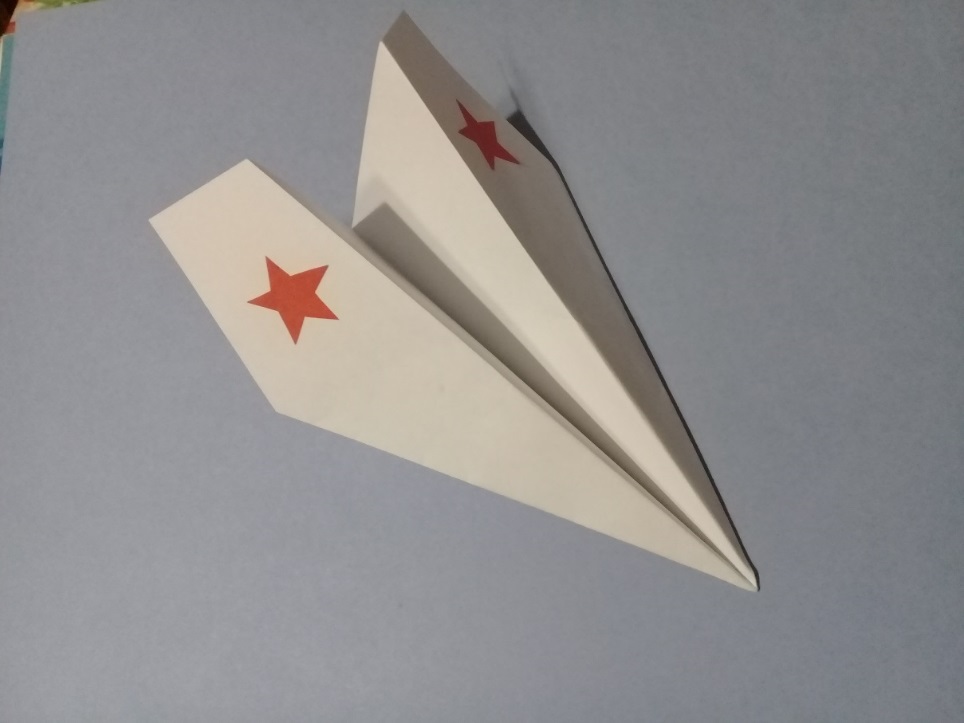 педагог дополнительного образования:
 Гомонова  Светлана  Николаевна
Цель: Выполнить своими руками поделку «Самолёт» из бумаги в технике оригами.. Задачи:1.Продолжать совершенствовать умение владения техникой оригами.2. Научить обучающихся читать схему поэтапного выполнения работы. 3. Развить мелкую моторику кисти рук.4. Воспитать аккуратность и усидчивость.
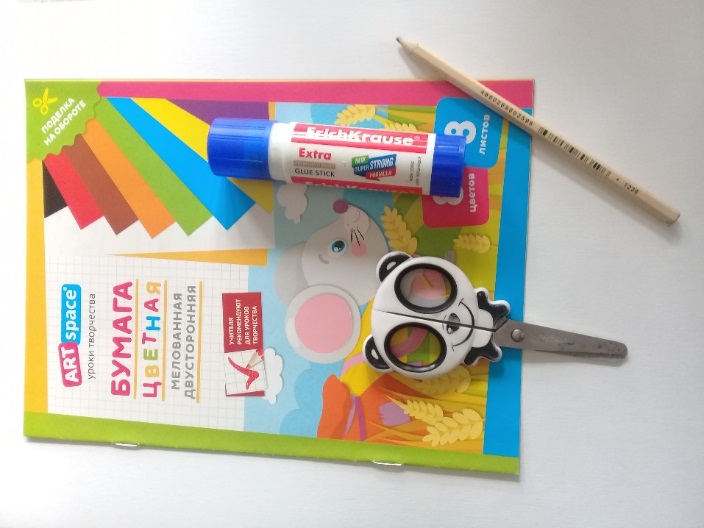 Материалы и оборудование: 
1.Цветная бумага.
2.Карандашный клей.
3.Салфетка .
4. Карандаш.
5. Ножницы.
Порядок выполнение работы.
Подбираем цветную бумагу нужных оттенков. 
2. На столе перед собой  ставим клей , карандаш, ножницы (фото).
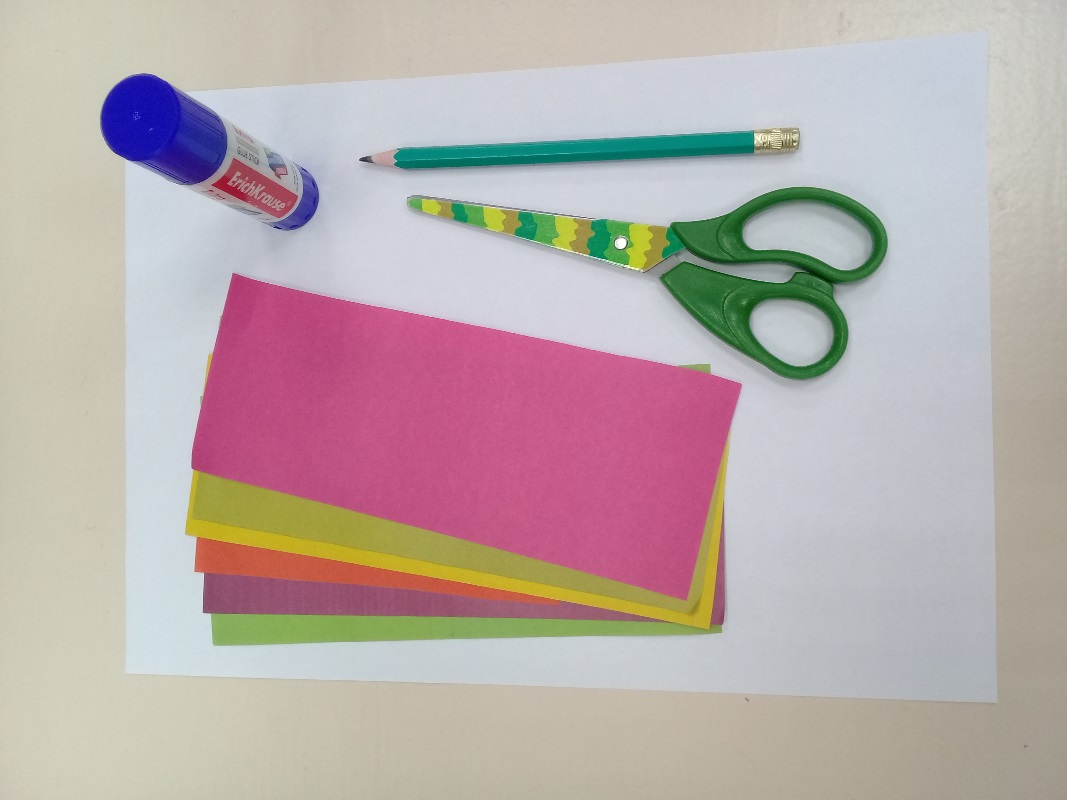 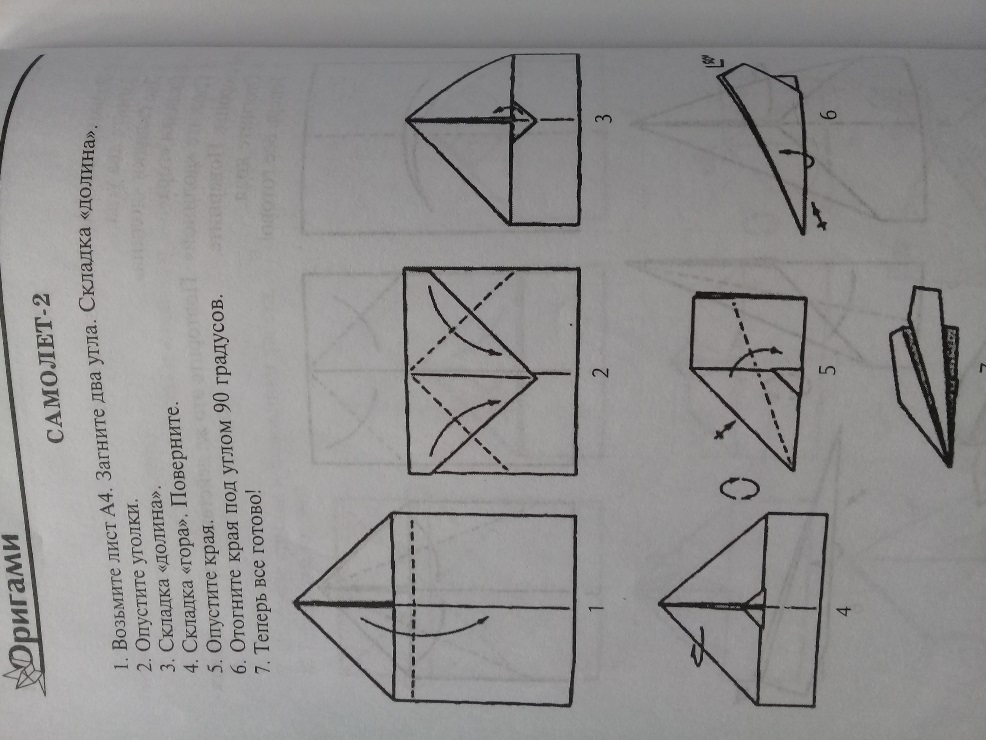 1. Взять любой лист цветной бумаги и загнуть два угла. Складка «Долина» (фото). 2. Опустить уголки (фото). 3. Складка «Долина»(фото).
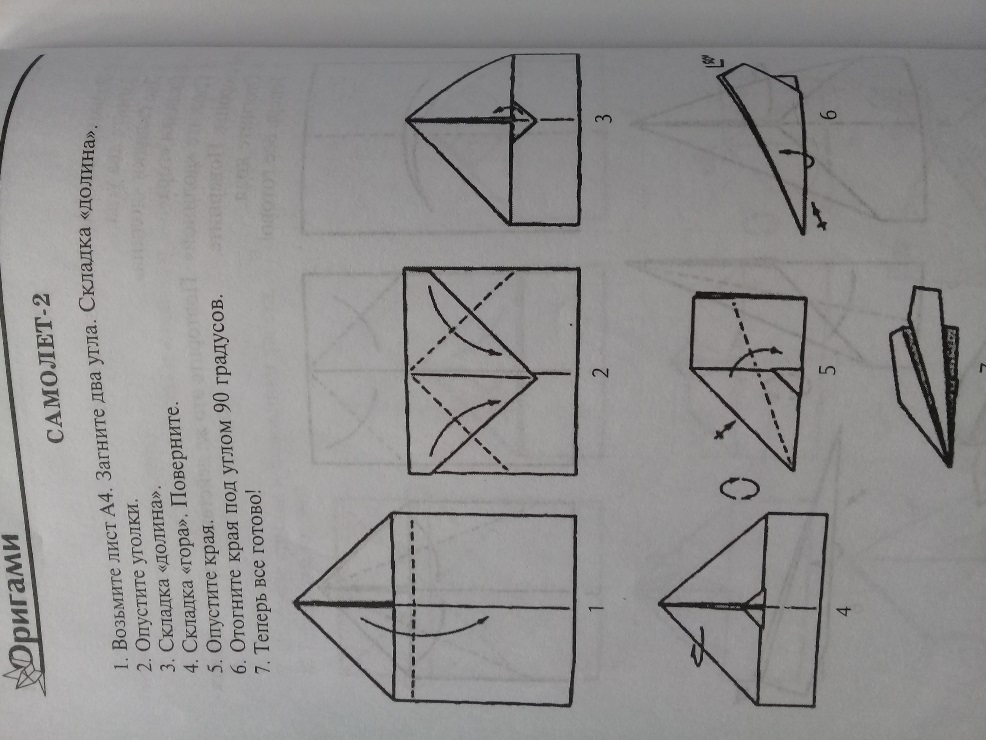 4.Складка «Долина». Повернуть(фото). 5.Отпустить края (фото).
6. Отогнуть край под углом 90% (фото).
7. Самолет готов (фото).
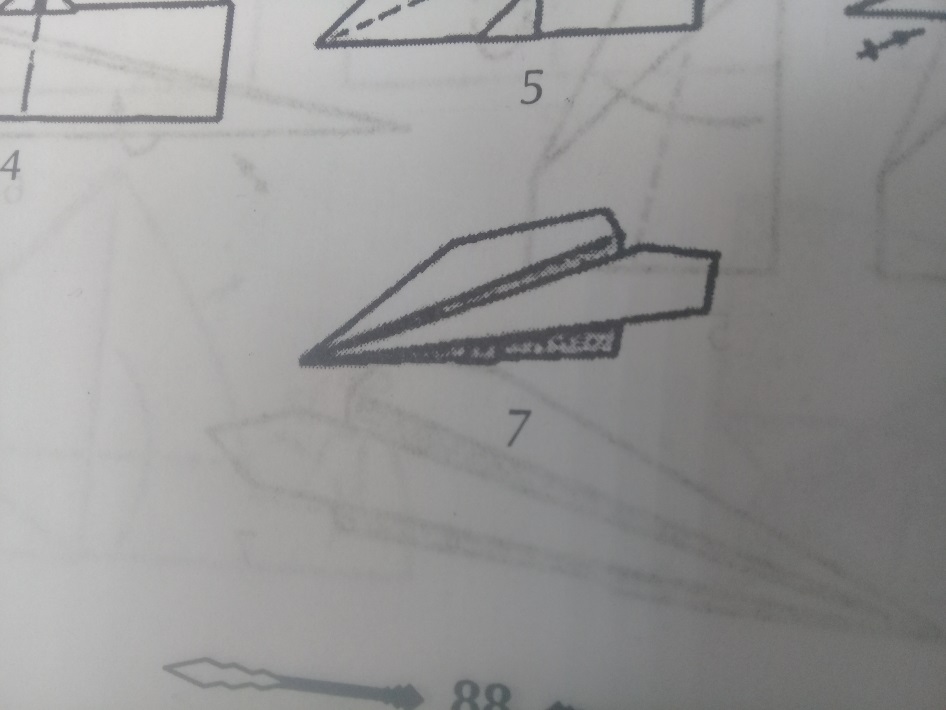 1. На красной цветной бумаги  нарисовать карандашом звезду или обвести по шаблону.2. Вырезать, соблюдая технику безопасности.3. Намазать звезду клеем и приклеить  на крылья самолёта (фото). 4. Дать работе подсохнуть. 5.Поделка готова (фото).
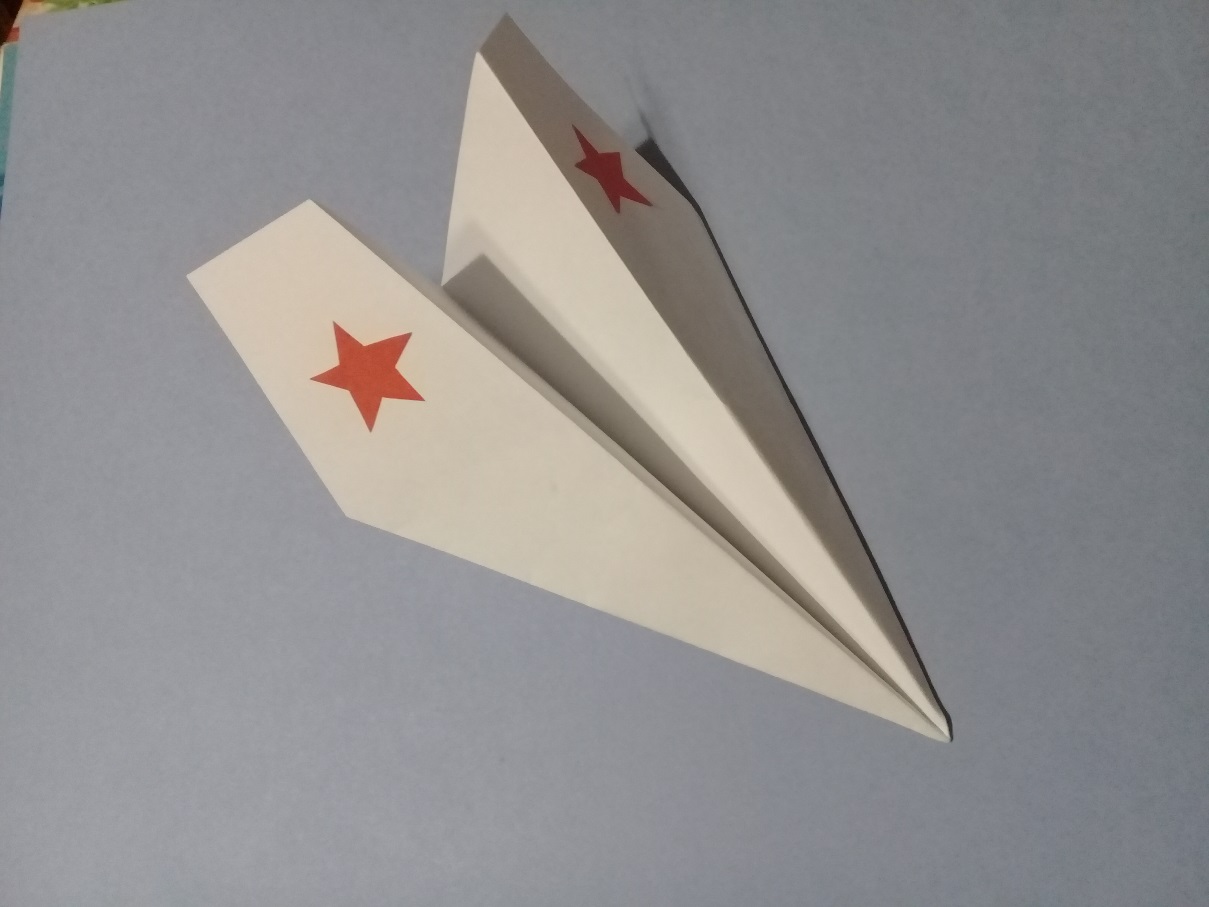